THE ADOLESCENT BRAINUNIQUE Not an Older Child Brain Nor a Younger Adult Brain
Burns M. Brady, MD, FASAM, FAAFP
ADOLESCENT BRAIN
I.  Development
    
    A.  Plasticity (changing brain)
    B.  Mismatch in maturity of limbic system vs prefrontal  	   	  cortex

Enormous strides in thinking (cognition) 
prior to strides in impulse control

II.  Neuropharmacology of Addiction 

	A. Genetics (DNA)
        1. D2R (Dopamine) down regulated
        2. Serotonin reuptake transporter up regulated (Cloninger)  
   
    B.  Epigenetic (non DNA)
        1.  Environment
        2.  Unknown
ADOLESCENT BRAIN
III.  Adolescent Brain + Addiction Risk

	A.  Cognition (4+)

	B.  Braking system minimal

	C.  Stimulus Augmentation (4+)

	D.  Variables
		1.  Family
		2.  Peers
		3.  Environment
ADOLESCENT BRAIN
III.  Adolescent Brain + Addiction Risk

	A.  Cognition (4+)

	B.  Braking system minimal

	C.  Stimulus Augmentation (4+)

	D.  Variables
		1.  Family
		2.  Peers
		3.  Environment
ADOLESCENT BRAIN
IV.  Treatment Focus

	A.  Peer Pressure
	
	B.  Adult Role Models

	C.  Realistic insight into medication assisted 	         	     intervention
	
	D.  Family involvement (all)

	E.  Therapist – knowledgeable,  experienced 	 	     adolescent focused trained individual
ADOLESCENT BRAIN
I.  Development		MRI
	A.  Plasticity
		1.  Greater connectivity








Larger volumes of white matter
Fatty substance – myelin – sheath (axon)
Childhood --------- adulthood
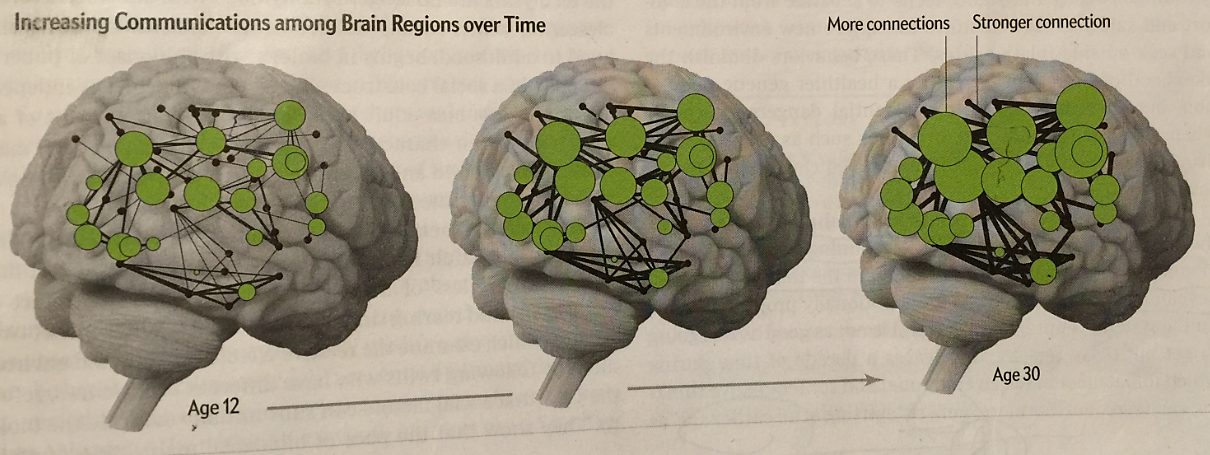 ADOLESCENT BRAIN
I.  Development		
	
	A.  Plasticity

	a.  Speeds up conduction time – (100x) neuron - neuron 

	b.  Accelerates information processing by helping axons 	recover 	     more quickly after firing (up to 30x faster)

	a. + b. = 3000x h in brain computational speed between 	infancy 	               and adulthood

	c.  Simultaneous arrival of impulses at a neuron (critical for 	     learning)

Special math for above
Graph Math

Most brain circuits develop in the womb and change throughout life – greatest changes occur in adolescence
ADOLESCENT BRAIN
I.  Development	
	
	A.  Plasticity (cont’d)

		2.  Specialization
			a.  Pruning and strengthening
			     gray matter – out with unused			     	     keep the used

			b.  Overall gray matter h in 			     		     childhood – maximum at 10 years 			     
         	 i in adolescence (pruning): 
     			        levels in adulthood
ADOLESCENT BRAIN
I.  Development
	
	A.  Plasticity

		2.  Specialization (cont’d)

			c.  Gray matter for brain regions maturity 			     varies
			     Primary touch, sight, sound, smell, 
			     taste - first

			     Prefrontal cortex – executive function 			     (regulation emotions, impulse control, 			     decision making and planning) – last

			     This significant delay at the PFC to age 20-25
ADOLESCENT BRAIN
I.  Development
	
	A.  Mismatch in maturity of brain

		1.  Limbic system vs prefrontal cortex 				     (cognition/reward) over (impulse control)
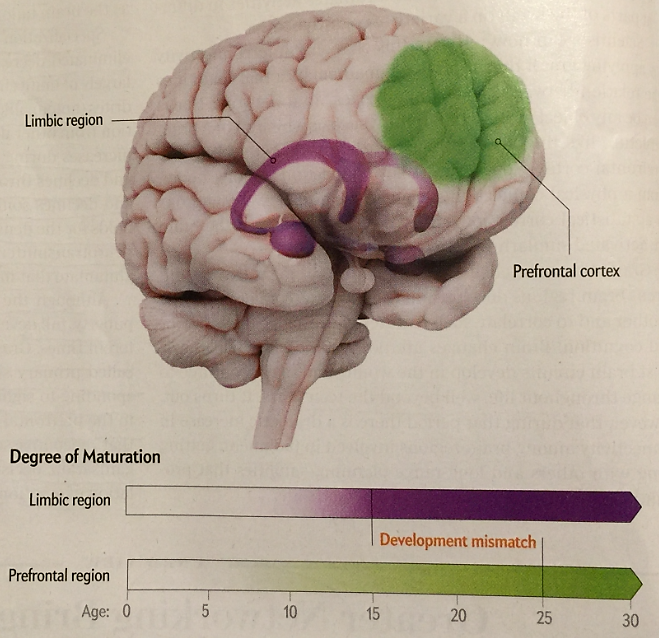 ADOLESCENT BRAIN
I.  Development
	
	A.  Mismatch in maturity of brain (cont’d)

		1. Cognition/reward – risk taking (instinct)
Limbic 		    peer culture, relationships; as deep as 	 
age 10-12 	    our genes – as potentially 					    destructive as our relatively new 				    environment and culture
Prefrontal cortex
age 20-25	    Impulse control – significantly delayed over above
	  

		2.  Onset puberty (reward system) in our culture has 		     onset as early as age 7-9 rather than 10-12. 
		     Causes obesity    Epigenetics? Unknown ----
ADOLESCENT BRAIN
II.  Neuropharmacology of Addiction
	
	A. Genetics (DNA)
        1. D2R (Dopamine) down regulated
        2. Serotonin reuptake transporter up regulated  	         (Cloninger)  
   
    B.  Epigenetic (non DNA)
        1.  Environment
        2.  Unknown
ADOLESCENT BRAIN
III.  Adolescent Brain + Addiction Risk

	A.  Cognition (4+)

	B.  Braking system minimal

	C.  Stimulus Augmentation (4+)

	D.  Variables
		1.  Family
		2.  Peers
		3.  Environment
Neuropharmacology
NEUROTRANSMITTORS

I.  Single Amino Acid			Receptors
						AMPA
   90%    A.  Glutamate	  		KA
				              	NMDA
	          
		 B.     GABA   		  	GABAA
		         Alcohol			GABAB
		         BZ				
		         Sedative Hypnotic withdrawal
		        

II.  Neuropeptides (Narcotics)		Receptors					MU8%	A.  Endorphin – Beta		Kappa
		B.   Enkeflin			Delta
		C.   Dynorphin			Orphan
		D.   Orphanin
III.  Aminergics 
 8%    	    A.   Dopamine			Receptors
     	          (Alcohol, Cocaine, Pot,		D1    D2    D3    D4    D5 
		          Narcotics, Nicotine)
		   B.  Serotonin				Receptors
     	          (SSRI Drugs)			5HT3   5HT2   5HT1A
		   
	             C.  Acetyl Choline			Receptor
		          (Nicotine, Pot)			Nicotinic AC

		    D.  Noradrenaline	          (Alcohol, Combination SSRI)


IV.  Neurosteroids    Cholesterol
	      Godanal Hormones

			 	 GABAA 
     			 NMDA
Table 3.  Overview of Major Neurotransmitters:  Functions and Alcohol-Related Behaviors
 
 
 
Neurotransmitter	General Function	Specific Action by Alcohol		Alcohol-Related Function
_________________________________________________________________________________________________________
Dopamine (DA)	Regulates motivation, 	Initiates a release at the NAC either	Mediates motivation and			reinforcement and fine	directly or from projections via the	reinforcement of alcohol 
			motor control		mesolimbic system from the VTA	consumption.  Drugs that 
								increase DA are drugs of reward.
PET scan – D2 receptor and transporter (↑density) relapse
 
______________________________________________________________________________________________________________________________
Serotonin (5-HT)	Regulates bodily rhythms,	The brain 5-HT system may modulate 	May influence alcohol consumption,
			appetite, sexual behavior,  	alcohol intake by 2 different mechanisms:	intoxication and development of 
			emotional states, sleep, 	(1) modulation of the DA-mediated	tolerance through 5-HT1 receptors;
   			attention and motivation.	reinforcing properties of alcohol via 5-HT2	may contribute to withdrawal	
					and 5-HT3 receptors; and (2) suppression	symptoms and reinforcement
					of alcohol intake by activation of 5-HT1A	through 5-HT2 receptors;
transporter				receptors.			and may modulate DA release
(reuptake site)							through 5-HT3 receptors,
Type II (Cloninger)						thereby increasing alcohol’s
								rewarding effects.
 
______________________________________________________________________________________________________________________________
ƴ-aminobutyric acid	Serves as the primary	Causes tonic inhibition of dopaminergic	May contribute to intoxication and 
(GABA)	(GABA)	inhibitory neurotransmitter	projections to the VTA and NAC.	sedation; inhibition of GABA			 	in the brain. 		Prolonged alcohol use causes a down-	function following drinking
					regulation of these receptors and a	may contribute to acute
					potential for decreased inhibitory	withdrawal symptoms.
			ion channels		neurotransmission.	
			chloride influx
____________________________________________________________________________________________________________________________________________
Glutamate		Serves as the major excitatory	Alcohol inhibits excitatory neuro-		May contribute to acute withdrawal
			neurotransmitter in the brain.	transmission by inhibiting both NMDA	symptoms; inhibition of glutamate
					and non-NMDA(kainite and AMPA) 	function following drinking 
					receptors. Up-regulation of these receptors	cessation may contribute to 
			ion channels		to compensate for alcohol’s antagonistic 	intoxication and sedation.
			calcium influx		effect occurs after prolonged exposure to
					alcohol, resulting in an increase in neuroexcitation.
 
____________________________________________________________________________________________________________________________________________
Opioid peptides	Regulates various functions and	Alcohol stimulates β-endorphin release	Contributes to reinforcement of 
			produced morphine-like effects,	in both the NAC and VTA area.		Alcohol consumption, possibly
			including pain relief and mood 	β-endorphin pathways can lead to increased	through interaction with DA.
			elevation.		DA release in the NAC via 2 mechanisms:
					(1) β-endorphins can disinhibit the tonic
					inhibition of GABA neurons on DA cells in
					the VTA area, which leads to a release of DA
					in the NAC area; and (2) β-endorphins can
					stimulate DA in the NA directly.  Both 
					mechanisms may be important for alcohol
					reward.

_							
AMPA = α-amino-3-hydroxy-5-methisoxizole-4-propionic acid; NAC= nucleus accumbens;
NMDA = N-methyl-D-aspartate; VTA = ventral tegmentum.
Adapted from Swift RN. Alcohol Res Health.  1999;23:209.18
Biochemistry
Alcohol				    Acetaldehyde
    Alcohol   				    (Acetaldehyde dehydrogenase)
 Dehydrogenase
(female effect)				

CO2 + H20					           Acetic Acid


Acetaldehyde Dehydrogenase I and II

Populations affected

1)  Native American
2)  Oriental
Genetics 

I.	 Adoption studies 		1935 – 1950
		         4 X Greater
														
II.  Blood Platelets	Monomide Oxidase     Second
	 DNA - RNA		Adenolate Cyclase  	 Messengers
	 gene effect	cAMP				    				
III.  Stimulus Augmentation
		Brain Waves	      P3 Alpha		Affective Mood

IV.  Cloninger, C.R. – 1981 extended studies	   Type I
		   Type II
Type I –     A.  later onset crescendo of drinking
		      
	              B.  lose control of quantity consumed
		
	              C.  attempt to maintain social control


Type II –     A.	  highly heritable – 9 x ↑ in males
					       4 x ↑ in females

	               B.  early onset - < 25 years of age		    	           can see in geriatric
				           population if began
				           late age onset initially

	               C.  do not lose control of amount consumed

 	               D.  antisocial behavior when drinking

	               E.  severe up-regulated serotonin transport	   (reuptake site) – therefore ↓ serotonin	   entire picture affected by ondansatron
V. Epigenetic (Non-DNA Affected)
    Transgenerational    Gene Expression
    It’s significance to addiction

IV. Neuropharmacology – determined by genetics and/or       
                                        epigenetics
       A. D2R – regulation (trauma and isolation)  Volkaw
       B. Dopamine regulation
       C. Serotonin regulation
       D. Noradrenaline regulation
ADOLESCENT BRAIN
IV.  Treatment Focus

	A.  Peer Pressure
	
	B.  Adult Role Models

	C.  Realistic insight into medication assisted 	         	     intervention
	
	D.  Family involvement (all)

	E.  Therapist – knowledgeable,  experienced 	 	     adolescent focused trained individual